THE RELATIONSHIP BETWEEN RACE-RELATED STRESS AND THE PERCEPTION OF INJUSTICE IN MIDDLE-CLASS AFRICAN AMERICANS: A QUANTITATIVE STUDY
Final PhD Dissertation Defense
Omega Graduate School
Fall 2024
Dissertation Chair: Dr. David Ward
Gerald L. Ware
1
DISSERTATION DEFENSE
A. Introduction: Research Background & Purpose
B. Problem Statement
C. Thesis
D. Significance
E. Population
F. Dependent variables
G. Research Null Hypothesis
H. Validated Instruments
I. Research Design & Methodology
J. Chapter 4—analysis and major findings
K. Chapter 5—Conclusions and recommendations for further research
2
A. Introduction: Research Background & Purpose
Racism is multi-faceted in its nature, presentation, effects, and constituent components of discrimination, power, dominance (Harrell, 2020). Utsey (1999) proposed using the concept of race-related stress to represent the physical, emotional, psychological, and mental toll exerted on African Americans. Harrell (2000) defined race-related stress as the race-related interactions between groups or individuals and their environments that spring from the dynamics of racism; race-related stress is perceived to strain or exceed collective and individual resources.
3
A. Introduction: Research Background & Purpose
People perceive different actions as unjust and react differently to injustice experiences. This subjective perception of injustice could determine not only their actions but also their mental health – their race-related stress (Fetchenhauer & Huang, 2004). To better understand the impact of injustice experiences on mental health, it was necessary to validly assess experiences of injustice with appropriate instruments (Fetchenhauer & Huang, 2004).
4
Background &Purpose Continued
The purpose of the study was to examine the potential relationship between race-related stress and the perception of injustice among middle-class African Americans in Chattanooga, TN. The hope was to lead others to an understanding of how race-related stress affects middle-class African American’s perception of injustice and how these two variables affect how middle-class African Americans engage in the sociopolitical environment (Utsey, 1999; Neumann, et al., 2021).
5
B. Problem Statement
The problem was that it was not known if there was a relationship between middle-class African American’s level of race-related stress and their perception of injustice. Even though research on CRT abounds, a gap in the literature was that quantitative research had not explicitly investigated the relationship between race-related stress and the perception of injustice.
6
C. Thesis
There is a relationship between middle class African American’s race-related stress and their perception of injustice.
7
D. Significance
The significance of this study was to expand the knowledge and understanding of the possible relationship between race-related stress and the perception of injustice in middle-class African Americans. 

A better understanding of any possible relationship between these two variables might aid the study population in affecting authentic racial reconciliation in a way that CRT does not (Coleman, 1994).
8
D. Significance
The study expanded knowledge on race-related stress and the perception of injustice, empowering middle-class African Americans to better lead their communities in the face of certain ideologies. When middle-class African Americans are more informed, others can be influenced by helping colleagues, organizations, and society at large (Coleman, 1994).
9
E. Population
The population for this study was middle-class African Americans in Chattanooga, TN. The total population represented in the study was 62 middle-class African Americans in Chattanooga, TN.
 Middle class was defined socioeconomically using U.S. Census Bureau data (U.S. Census, 2018). 30.6% of the study population earned $66,000-$93,000 annually. 61.3% of the study population earned $93,000 and above annually. 
Sample size was be calculated using G*Power software. Participants were secured using an email campaign.
10
F. Dependent Variables
How middle-class African Americans process/feel/think/react/are affected by their social environment: Index of Race Related Stress (IRRS-B)
How middle-class African Americans process/feel/think about being wronged: Perceived Injustice Questionnaire (PIQ)
11
G. Research Null Hypothesis
Ho: No statistically significant relationship exists between middle-class African Americans’ race-related stress and their perception of injustice.
12
H. Validated Survey Instrument/s
Index of Race-Related Stress (IRRS) - Brief Version. Shawn O. Utsey is the author of this instrument.
The IRRS was published by Measurement and Evaluation In Counseling and Development, Vol. 32 in October 1999. The IRRS-B measures race-related stress using three subscales: racism based on Jones’s tripartite model of racism (Jones, 1971), Essed’s collective racism (Essed, 1990), and Lazarus and Folkman’s life stress theory (Lazarus & Folkman, 1984). Scoring of the IRRS-B was based on a 4-point Likert scale ranging from 0 (This never happened to me) to 4 (This happened, and I was extremely upset).
13
Validated Survey Instrument/s Continued
Perceived Injustice Questionnaire (PIQ)
Johanna Christina Neumann, Thomas Berger, and Jan Llhan Kizihan are the authors of this instrument.
The PIQ was originally published by Neumann, et al., 2021 in Public Health Approach to Trauma and Psychological Distress.
The PIQ measures the perception of injustice using five subscales: emotional and cognitive consequences, injustice perception, injustice experience, revenge, and forgiveness (Neumann, et al., 2021). The scoring of the PIQ was based on a 5-point Likert scale from 1 (strongly agree), 2 (agree), 3 (neither agree nor disagree), 4 (disagree), and 5 (strongly disagree).
14
I. Research Design & Methodology
This study utilized a quantitative methodology because hypotheses derived from research questions were tested using statistical analysis. Quantitative research methods were used to gather and test data via Pearson’s r bivariate correlation. The Pearson’s r bivariate correlation was used to determine if a relationship exists between middle-class African American’s level of race-related stress, measured by the IRRS-B, and their perception of injustice, measured by the PIQ. 
The two inventories were accessed via a secure and anonymous on-line survey. Data from the inventories were provided in Excel spreadsheet format to easily transfer into SPSS.
15
Research Design & Methodology Continued
Institutional Review Board (IRB) approval was obtained for the study. 
Recruitment was by email campaign in Chattanooga, TN. Potential participants received a recruitment letter via e-mail requesting participation in the research study. 
The target was middle-class African Americans from Chattanooga, TN, recruited between December 2023 and January 2024. Potential participants received an overview of the study and a consent form. Upon consent, participants were administered a survey via a confidential code and link to the on-line survey. 
Participants were informed that their participation in the study could be ceased at any time. 
Participants who did not meet the study criteria were not included.
The process of data collection was standardized throughout the collection time period through monitoring by the researcher and the research dissertation team. Study volunteers were invited to participate in a survey.
All participants answered every question on the IRRS-B and PIQ surveys. The IRRS-B and PIQ were downloaded into SPSS for preparation of analysis. Survey data were then input into SPSS for analysis.
16
Research Design & Methodology Continued
Descriptive statistical computations were performed for the IRRS-B and PIQ to include the means, standard deviations, and frequencies, as done by R. A. Johnson and Bhattacharyya (2019). The Cronbach’s alpha coefficients for the IRRS-B and PIQ were evaluated. These processes supported the reliability of the study.
17
J. Chapter 4 – Analysis & Major Findings
The following research question guided the study: 
What relationship, if any, exists between a middle-class African American's self-assessed race-related stress and self-assessed perception of injustice? 
The following hypothesis was tested:
Ha: A statistically significant relationship exists between a middle-class African American’s self-assessed race-related stress and self-assessed perception of injustice.
The following null hypothesis was tested:
Ho: No statistically significant relationship exists between a middle-class African American’s self-assessed race-related stress and self-assessed perception of injustice.
18
Analysis & Major Findings Continued
According to Laerd Staistics website (Laerd, 2024), there are five assumptions needed for Pearson correlations:
Continuous variables
Paired variables
Linear relationship between variables
No significant outliers
Normality
19
Analysis & Major Findings Continued
Assumption 1 (continuous variables) was met with both scale scores having Cronbach alpha scores greater than .70 (see Table 1). Assumption 2 (paired variables) was met by the study’s design with the respondent’s stress score being paired with the respondent’s injustice score. Assumptions 3 (linear relationship) and 4 (no significant outliers) were met after inspection of Figure 1.  Figure 1 indicates a positive strong linear relationship was found between the variables.  In addition, no significant outliers were observed (see Figure 1).
20
Analysis & Major Findings Continued
Assumption 5 (normality) was addressed two ways: Skewness and kurtosis statistics (see Table 2) as well as normality statistics (See Table 3). The skewness and kurtosis statistics were within normal limits (± 1.0, Cronbach, 1951). Skewness for the IRRS-B was -0.03. Skewness for the PIQ was 0.61. Kurtosis for the IRRS-B was -0.95. Kurtosis or the PIQ was 0.22.
21
Analysis & Major Findings Continued
The Shapiro–Wilk test was performed on IRRS-B and PIQ composite scores. The Shapiro–Wilk test for normality distribution on the IRRS-B composite scores indicated an alpha value greater than .05 (p > .05) and signified the distribution was normally distributed (see Table 3). The Shapiro–Wilk test for normality distribution on the PIQ composite scores indicated an alpha value greater than .05 (p > .05) and signified the distribution was normally distributed (see Table 3). IRRS-B p=.18, PIQ p=.09.
22
Analysis & Major Findings Continued
The Pearson’s r bivariate coefficient measured the covariance of two continuous variables with a scale ranging from -1 to +1. The footnote of Figure 1 contains the relevant Pearson correlation. For the research question, data revealed a statistically moderate (r = .40) positive correlation was found at the .001 level between race-related stress and injustice for the Pearson correlation (r [60] = .40, p = .001). Therefore, there was sufficient statistical evidence the correlation between race related stress and the perception of injustice was significant. These findings supported rejecting the null hypothesis (see Table 4).
23
Analysis & Major Findings continued
The Cronbach’s alpha value for the IRRS-B when validated was above the expected alpha value of .70, ranging between .75 and .87 (Utsey, 1999). The alpha value for the IRRS-B for this study was .90 (see table 2). 
The PIQ when validated demonstrated internal reliability coefficients above the expected alpha value with a first order scale mean of .87, ranging between .75 and .90 (Neumann et al., 2021). The alpha value for the PIQ for this study was .85 (see table 2).
24
Analysis & Major Findings continued
This quantitative correlational study used survey data from N=62 respondents to evaluate the potential relationship between race-related stress and the perception of injustice among middle-class African Americans in Chattanooga, TN. The primary hypothesis (stress related to injustice) was supported (see Figure 1). A moderate positive correlation was found between stress and injustice for the Pearson correlation (r [60] = .40, p = .001). 
These findings supported rejecting the null hypothesis (see Figure 1).
25
26
Table 1
Table 1
Frequency Counts for the Demographic Variables
_________________________________________________________________________________________________________
 Variable                                                          Category                                                                                                             N                          %
_________________________________________________________________________________________________________
Table 1 Continued
________________________________________________________________________________________________________________________
Note. N = 62.
a Age: Mdn = 55.50 years.
Table 1 displays the breakdown of demographic variables and the categorization of the demographic variables. Table 1 displays the frequency counts for the demographic variables. The frequency is the number of participants (N = 62) who responded in their manner to the descriptive demographic category items. The percentage is the percentage of the total participants that gave response to the descriptive demographic category items.
27
Table 2
Table 2
Psychometric Characteristics for the Scale Scores
____________________________________________________________________________________________________________________
Scale Score                                                                                       M                   SD               Skewness             Kurtosis             Min               Max                α
_____________________________________________________________________________________________________________________
_____________________________________________________________________________________________________________________
Note. N = 62.
Table 2 displays the psychometric characteristics for the scale scores. These are the psychological aspects of the scale. M is the mean which is the average score for all study participants for that specific scale being 3.32 for Race-Related Stress and 2.67 for Perception of Injustice for this study. SD is the standard deviation. This is the standard deviation of spread of the scores around the mean being 0.75 for Race-Related Stress and 0.44 for Perception of Injustice. Both being less than 1 for this study. A small standard deviation indicates that responses are closely typed and close to the mean where a large deviation suggests some variation. Skewness is the extent that the curve deviates to the left or to the right. Skewness for this study for both scales were in acceptable range of -1 and +1 at -0.03 for Race-Related Stress and 0.61 for Perception of Injustice.
28
Table 2 Continued
Kurtosis has to do with the distribution of data around an average. A kurtosis of 0 would indicate a perfectly flat normal curve. The kurtosis for Race-Related Stress was -0.95. The Kurtosis for Perception of Injustice was 0.22 for this study. These low numbers suggest skinny tails and a distribution closer concentrated towards the average. Min is the minimum. This is lowest score any participant scored from the sample population for each scale. The Min for Race-Related Stress was 1.68. The Min for Perception of Injustice was 1.79 for this study. Max is the maximum. This is the highest score any participant scored from the sample population for each scale. The Max for Race-Related Stress was 4.68. The Max for Perception of Injustice was 3.92 for this study. a is the Cronbach’s alpha reliability coefficient which measures the extent of internal reliability. A Cronbach’s alpha greater than .07 is considered good. The Cronbach’s alpha for Race-Related Stress was .90. The Cronbach’s Alpha for Perception of Injustice was .85 for this study indicating strong internal consistency (Cronbach, 1951).
29
Table 3
Table 3 
Normality Statistics for the Scale Scores
_________________________________________________________________________________________________________________________
                                                                                            Shapiro-Wilk
                                                                     
Scale Score                                                                                                                                             Statistic                        df                       p
_________________________________________________________________________________________________________________________
_________________________________________________________________________________________________________________________
Note. N = 62.
Table 3 is the normality statistics for the scale scores. The Shapiro-Wilk test was used to calculate normality for the two measures. The Shapiro-Wilk p-value for Race-related Stress was .18. The Shapiro-Wilk p-value for Perception of Injustice was .09 for this study. Both values were above .05 indicating the scales were normally distributed.
30
Table 4
Table 4 
Correlation for Perceived Injustice with Race-Related Stress. Pearson Correlation
____________________________________________________________________________________________
Type of Correlation                                                                  r                                                      p
____________________________________________________________________________________________

Pearson				                               .40		               .001
____________________________________________________________________________________________
Note. N = 62.
Table 4 displays the Pearson correlation between the two variable of race-related stress and perception of injustice. The correlation is .40 which is significant at the .001 level suggesting there is a positive correlation. Those participants that had higher levels of perceived injustice also had higher levels of race-related stress.
31
Figure 1
Figure 12 
Scatterplot to Test the Hypothesis
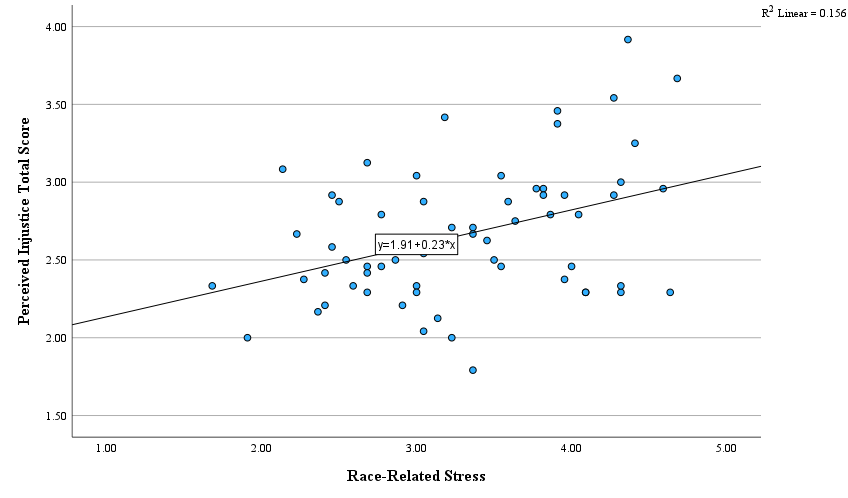 Note. N = 62.
Note. Pearson correlation between the two variables: r (60) = .40, p = .001.
32
Figure 1 Continued
In Figure 1 the scatter plot demonstrates the connection between the two variables of race-related stress and perceived injustice total score. It shows a moderate correlation (r (60) = .40) between the two variables. The R2 is the coefficient of determination. This is the amount of variance that is accounted for by this study’s model. This means there could be many reasons why someone has more or less race-related stress which affects their perception of injustice. Race-related Stress has 16% (.40 x .40 = .16) of the variation and explaining power in this study. This means that 84% of participants high or low perceived injustice score is due to other factors than race-related stress. The Pearson’s correlation between the two variables in the footnote of Figure 1 is r (60) = .40, p = .001. .40 denotes a moderate correlation. Figure 1 demonstrates a moderate positive correlation between the two variables which is significant at the .001 level, the p-value. The p-value is the extent to which the researcher has drawn a correct conclusion in the population. In the research sample of N=62 it was determined that there would be less than a 1 chance in 1000 that what was found cannot be true for the entire population.
33
K. Chapter 5—Conclusions & Recommendations for Further Research
There is 16% expandability for race-related stress being a moderate influence on the study population’s perception of injustice. There could be many causes for this study population’s disposition concerning race-related stress and its potential causes and effects. This means that 84% of participants high or low perceived injustice score is due to other factors than race-related stress. However, the points below posed some potential solutions in the form of best practices to improve outcomes:
Re-establish the stable family as the stabilizing element of the societal structure.
Include representation of all communal factions at the policy-making table by providing incentives for viable social solutions.
Establish the understanding that education is primarily a family responsibility regarding culture and cultural identity.
34
Conclusions & Recommendations for Further Research Continued
Policy and Practitioner Recommendations:
Given what was discovered from this study and the literature, some recommendations addressing race-related stress and the perception of injustice in middle-class African Americans in Chattanooga, TN were proffered at the policy (national) and practitioner (local) levels. Given the study results, the study population will benefit from these recommendations. In some regards, the policy (or national) recommendations are theoretical because operationalizing benefits for individuals with national policy is often challenging. Policy is about the big picture.
35
Conclusions & Recommendations for Further Research Continued
Policy Recommendations (National, System, Institutional, Legislative, Long Term)
Enforcement of Federal and State Anti-Discrimination Laws, keeping in mind that no one approach is the "solution."
Social Science is a teaching field. Realize that not all social problems are fixed by laws and policies. However, laws can help redirect negative social trends. Taylor laws to neither follow nor lead society.
People only have those rights they can defend. Offense is not one of those rights. Do not allow legislation to control speech based on offense. This is censorship. 
Realize national policy can be theoretical in nature but should be as practical in purpose and execution as possible.
36
Conclusions & Recommendations for Further Research cont…
Practitioner Recommendations (State, City, County, Neighborhood, Focused, Applied, Therapy):
Conduct training to strengthen the family and community through community centers, churches, and non-profit organizations.
Train others to combat the "victim mentality" by educating them about reality through community centers, churches, and non-profit organizations.
Encourage people to seek counseling for anger, anxiety, and any other mental health issues. Connect/collaborate with community organizations like churches and non-profits to facilitate support groups and offer pertinent information.
37
Conclusions & Recommendations for Further Research continued
Practitioner Recommendations (City, County, Neighborhood, Focused, Applied, Therapy):
Recognize and avoid propaganda! Train individuals and communities to avoid the rhetoric and ideology of national and local "race hustlers" looking to capitalize off racial strife while offering no real-world solutions to real-world problems.
Do not waste time looking for a handout. Get to work! Ignore those who always "cry wolf" or try to convince you that you are a victim.
Teach people to take personal responsibility for their lives and families by encouraging them to believe that changing their socioeconomic position is within their influence.
38
Conclusions & Recommendations for Further Research continued
Practitioner Recommendations (City, County, Neighborhood, Focused, Applied, Therapy):
The results indicated that due to increased experiences or perceptions of racism, race-related stress was associated with worsened perceptions of injustice among middle-class African Americans. Negative sociopolitical attitudes were related to perceiving more injustice. 
This study has implications for research and clinical practice with African Americans. The findings of this study added to the literature on race-related stress and the perception of injustice and fills gaps related to the effects of the contemporary sociopolitical context.
39
Conclusions & Recommendations for Further Research continued
Practitioner Recommendations (City, County, Neighborhood, Focused, Applied, Therapy)
Social researchers are encouraged to provide qualitative and longitudinal research for processing current events, normalizing and validating feelings about these events, facilitating understanding and engagement with African American perceptions concerning injustice, and exploring racial conflict while suggesting culturally appropriate interventions to promote racial reconciliation.
40
Conclusions & Recommendations for Future Research Continued
Future researchers may consider a qualitative re-evaluation of the concept of race-related stress given the use of social media by individuals and corporations, institutions, and public versus private forms of engagement.
Future studies utilizing mixed-methods analysis to explore the experiences of middle-class African Americans during the 2024 presidential campaign could also provide a richer and deeper narrative and understanding of this sociopolitical era and its effect on race-related stress and the perception of injustice.
41
Conclusions & Recommendations for Future Research Continued
Future longitudinal studies may provide valuable insight into the long-term effects national political campaigning and the socio-political environment  may have on the psychosocial state of middle-class African Americans during the election cycle
Future studies comparing middle-class African Americans to other ethnic and racial groups who have and have not experienced racism in their lifetimes may also be of value to the counseling psychology, social sciences, and race relations.
42
Conclusions & Recommendations for Future Research Continued
Future researchers should consider clinical exploration to facilitate critical consciousness, discussion of sociopolitical events, and empowerment as beneficial to African Americans, as will culturally appropriate interventions, coping, and support - for example, self-care, compassion, and community building to encourage mental well-being and buffer against emotional distress that could result from the sociopolitical environment.
43
Conclusions & Recommendations for Future Research Cont…
For the research question, data revealed a statistically moderate positive correlation was found between race-related stress and the perception of injustice for the Pearson correlation (r [60] = .40, p = .001). There are many reasons why the study participants could have a higher or lower level of self assessed perception of injustice. 16% or R2 (.40x.40 = .16) is the coefficient of determination or percent of variance accounted for meaning 16% of the reasons of their perception of injustice can be attributed to their level of race-related stress. This means 84% is due to other factors. Future researchers should focus their efforts on discovering what those factors might be how how to mitigate those those factors.
44
Critique and Recommendations
From Committee members
From the Chair
Explanation of next steps in the process
45